Presentation
COMPANYNAME
SUMMARY
ABOUTUS
MISSION
ANALYSIS
GONEXT
SOLUTIONS
PORTFOLIO
QUESTIONTIME
COMPANYNAME
ABOUTUS
TEXT HERE
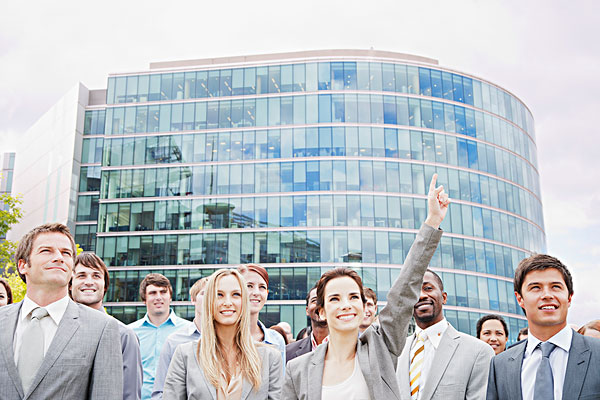 Hello , I want to play a game. Hello , I want to play a game. Hello , I want to play a game.
TEXT HERE
Hello , I want to play a game. Hello , I want to play a game. Hello , I want to play a game.
COMPANYNAME
ABOUTUS
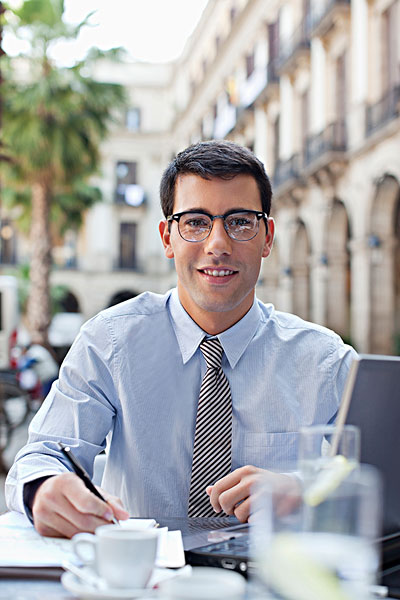 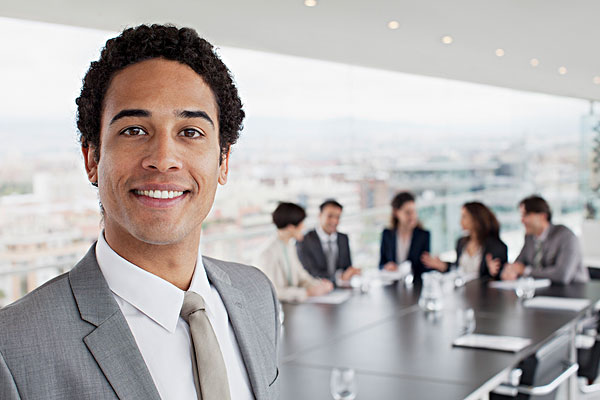 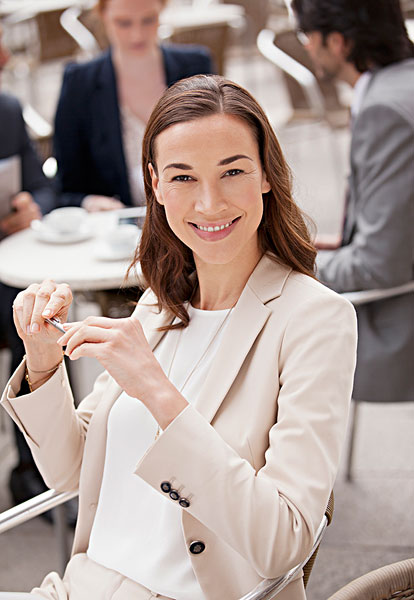 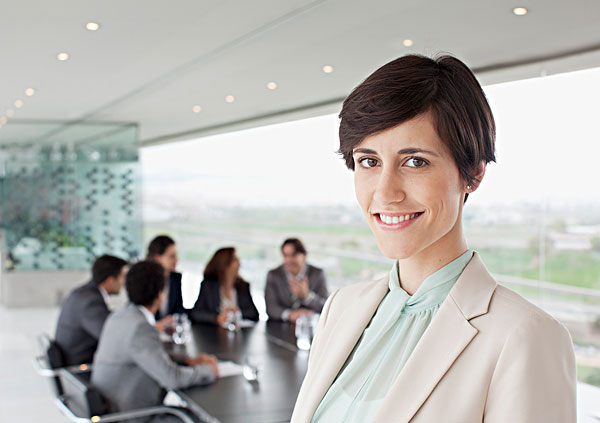 NAME
NAME
NAME
NAME
Hello , I want to play a game.
Hello , I want to play a game.
Hello , I want to play a game.
Hello , I want to play a game.
COMPANYNAME
OURMISSION
Hello , I want to play a game.
Hello , I want to play a game.
TEXT HERE
TEXT HERE
Hello , I want to play a game.
+
=
TEXT HERE
COMPANYNAME
ANALYSIS
2010
2011
2012
2013
2010
7%
Hello , I want to play a game. Hello , I want to play a game. Hello , I want to play a game.
Hello , I want to play a game. Hello , I want to play a game. Hello , I want to play a game.
Hello , I want to play a game. Hello , I want to play a game. Hello , I want to play a game.
Hello , I want to play a game. Hello , I want to play a game. Hello , I want to play a game.
2011
25%
2013
39%
2012
29%
COMPANYNAME
ANALYSIS
2010
2011
2012
2013
Hello , I want to play a game. Hello , I want to play a game. Hello , I want to play a game.
Hello , I want to play a game. Hello , I want to play a game. Hello , I want to play a game.
Hello , I want to play a game. Hello , I want to play a game. Hello , I want to play a game.
Hello , I want to play a game. Hello , I want to play a game. Hello , I want to play a game.
COMPANYNAME
ANALYSIS
2010
2011
2012
2013
Hello , I want to play a game. Hello , I want to play a game. Hello , I want to play a game.
Hello , I want to play a game. Hello , I want to play a game. Hello , I want to play a game.
Hello , I want to play a game. Hello , I want to play a game. Hello , I want to play a game.
Hello , I want to play a game. Hello , I want to play a game. Hello , I want to play a game.
COMPANYNAME
SOLUTIONS
+
+
+
TEXT HERE
TEXT HERE
TEXT HERE
TEXT HERE
TEXT HERE
COMPANYNAME
PORTFOLIO
TEXT HERE
TEXT HERE
TEXT HERE
TEXT HERE
TEXT HERE
TEXT HERE
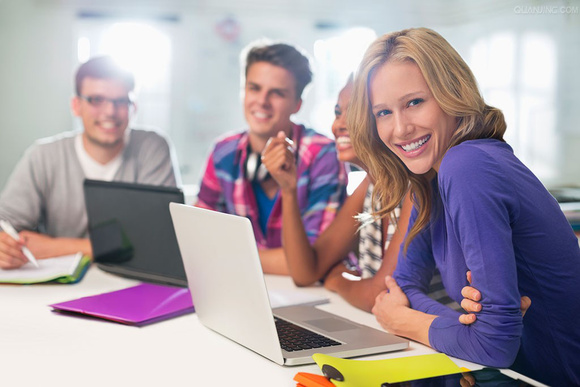 COMPANYNAME
TEXT HERE
Hello , I want to play a game. Hello , I want to play a game. Hello , I want to play a game. Hello , I want to play a game. Hello , I want to play a game.
GOBACK
QUESTIONTIME
Q
A
&
THANKYOU
Jigsaw